The Process Abstraction
How to Provide the Illusion of Many CPUs?
Goal: run N processes at once even though there are M CPUs
N >> M
CPU virtualizing
The OS can promote the illusion that many virtual CPUs exist
One isolated machine for each program
Time sharing
Running one program, then stopping it and running another
The potential cost is performance
What are the benefits?
Ease of use for the programmer
Protection – program runs on a restricted machine
2
9/1/21
CMPU 334 – Operating Systems
A Process
A process is OS’s abstraction of a running program
What constitutes a process?
Memory (address space)
Instructions 
Data
Registers (state of the processor)
General purpose registers
Program counter (PC)
Stack pointer (SP)
I/O Information
List of files process currently has open
3
9/1/21
CMPU 334 – Operating Systems
Process API
These APIs are available on any modern OS
Create
Create a new process to run a program
Destroy
Halt a runaway process
Wait
Wait for a process to stop running
Miscellaneous Control
Suspend 
Resume
Status
Get some status information about a process
How long it has been running
What state is it in
4
9/1/21
CMPU 334 – Operating Systems
[Speaker Notes: Show them the ps command]
Process Creation
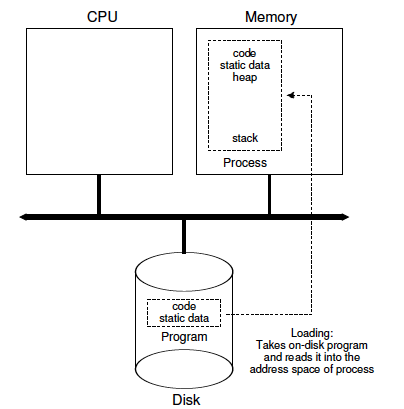 Load a program code into memory, the address space of the process
Programs reside on a disk in an executable format
OS performs the loading process lazily
Loads pieces of code or data only as they are needed during program execution (demand paging)
The program’s run-time stack is allocated
Stack is used for local variables, function parameters, return address
Initialize the stack with arguments
argc and argv array of main() function
5
9/1/21
CMPU 334 – Operating Systems
Process Creation (Cont.)
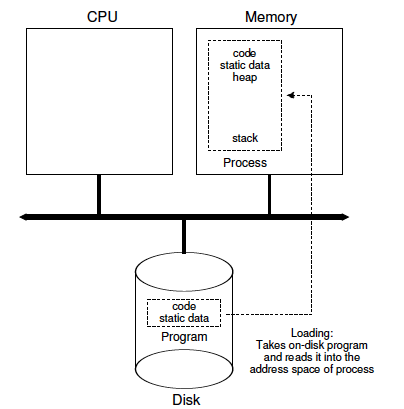 The program’s heap is created
Used for explicitly requested dynamically allocated data
malloc(); free() 
The OS does some other initialization
I/O setup (stdin, stdout, stderr)
Start the program running at the entry point main()
The OS transfers control of the CPU to the newly-created process
6
9/1/21
CMPU 334 – Operating Systems
Process States (simplified)
A process can be in one of three states
Running
A process is running on the CPU
Ready
A process is ready to run but for some reason the OS has chosen not to run it at this given moment
Blocked
A process has performed some kind of operation that it is waiting on
E.g., an disk request
Running
Ready
Descheduled
Scheduled
I/O: initiate
I/O: done
Blocked
7
9/1/21
CMPU 334 – Operating Systems
Process Data Structures
The OS has some key data structures that track various pieces of information
Process list
Ready processes
Blocked processes
Current running process
Register context
A copy of all the registers for a process
The Process Control Block (PCB)
A C-structure that contains information about each process
8
9/1/21
CMPU 334 – Operating Systems
The xv6 Kernel Process Structures
// the registers xv6 will save and restore
// to stop and subsequently restart a process
struct context {
    int eip;	// Index pointer register
    int esp;	// Stack pointer register
    int ebx;	// Called the base register
    int ecx;	// Called the counter register
    int edx;	// Called the data register
    int esi;	// Source index register
    int edi;	// Destination index register
    int ebp;	// Stack base pointer register
};

// the different states a process can be in
enum procstate { UNUSED, EMBRYO, SLEEPING,
                 RUNNABLE, RUNNING, ZOMBIE };
9
9/1/21
CMPU 334 – Operating Systems
The xv6 Kernel Process Structures (Cont.)
// Per-process state
struct proc {
  uint sz;                     // Size of process memory (bytes)
  pde_t* pgdir;                // Page table
  char *kstack;                // Bottom of kernel stack for this process
  enum procstate state;        // Process state
  int pid;                     // Process ID
  struct proc *parent;         // Parent process
  struct trapframe *tf;        // Trap frame for current syscall
  struct context *context;     // swtch() here to run process
  void *chan;                  // If non-zero, sleeping on chan
  int killed;                  // If non-zero, have been killed
  struct file *ofile[NOFILE];  // Open files
  struct inode *cwd;           // Current directory
  char name[16];               // Process name (debugging)
};
10
9/1/21
CMPU 334 – Operating Systems
Process Creation
We talked about process creation in general terms
Now let’s discuss process creation in UNIX systems
fork() – Makes a copy of the currently running process
exec() – Replaces a process with a different program 
wait() – Wait for a child process to finish
Questions to think about
What interfaces should the OS present for process creation and control?
How should these interfaces be designed to enable ease of use as well as utility?
11
9/1/21
CMPU 334 -- Operating Systems
The fork() System Call
Create a new process
The newly-created process has its own copy of the address space, registers, and PC.
p1.c
#include <stdio.h>
#include <stdlib.h>
#include <unistd.h>

int main(int argc, char *argv[]){
    printf("hello world (pid:%d)\n", (int) getpid());
    int rc = fork();
    if (rc < 0) { 	// fork failed; exit
        fprintf(stderr, "fork failed\n");
        exit(1);
    } else if (rc == 0) { // child (new process)
        printf("hello, I am child (pid:%d)\n", (int) getpid());
    } else { 		// parent goes down this path (main)
        printf("hello, I am parent of %d (pid:%d)\n",
        rc, (int) getpid());
    }
    return 0;
}
12
9/1/21
CMPU 334 -- Operating Systems
Calling fork() example (Cont.)
Result (Not deterministic)
prompt> ./p1
hello world (pid:29146)
hello, I am parent of 29147 (pid:29146)
hello, I am child (pid:29147)
prompt>
or
prompt> ./p1
hello world (pid:29146)
hello, I am child (pid:29147)
hello, I am parent of 29147 (pid:29146)
prompt>
13
9/1/21
CMPU 334 -- Operating Systems
The wait() System Call
This system call won’t return until the child has run and exited
p2.c
#include <stdio.h>
#include <stdlib.h>
#include <unistd.h>
#include <sys/wait.h>

int main(int argc, char *argv[]){
    printf("hello world (pid:%d)\n", (int) getpid());
    int rc = fork();
    if (rc < 0) { 	// fork failed; exit
        fprintf(stderr, "fork failed\n");
        exit(1);
    } else if (rc == 0) { // child (new process)
        printf("hello, I am child (pid:%d)\n", (int) getpid());
    } else { 		// parent goes down this path (main)
        int wc = wait(NULL);
        printf("hello, I am parent of %d (wc:%d) (pid:%d)\n",
        rc, wc, (int) getpid());
    }
    return 0;
}
14
9/1/21
CMPU 334 -- Operating Systems
The wait() System Call (Cont.)
Result (Deterministic)
prompt> ./p2
hello world (pid:29266)
hello, I am child (pid:29267)
hello, I am parent of 29267 (wc:29267) (pid:29266)
prompt>
15
9/1/21
CMPU 334 -- Operating Systems
The exec() System Call
p3.c
Run a program that is different from the calling program
int main(int argc, char *argv[]){
    printf("hello world (pid:%d)\n", (int) getpid());
    int rc = fork();
    if (rc < 0) { 		// fork failed; exit
        fprintf(stderr, "fork failed\n");
        exit(1);
    } else if (rc == 0) { 	// child (new process)
        printf("hello, I am child (pid:%d)\n", (int) getpid());
        char *myargs[3];
        myargs[0] = strdup("wc"); 		// program: "wc" (word count)
        myargs[1] = strdup("p3.c"); 	// argument: file to count
        myargs[2] = NULL; 		// marks end of array
        execvp(myargs[0], myargs); // runs word count
        printf("this shouldn’t print out");
    } else { 			// parent goes down this path (main)
        int wc = wait(NULL);
        printf("hello, I am parent of %d (wc:%d) (pid:%d)\n",
            rc, wc, (int) getpid());
    }
    return 0;
}
Result
prompt> ./p3
hello world (pid:29383)
hello, I am child (pid:29384)
29 107 1030 p3.c
hello, I am parent of 29384 (wc:29384) (pid:29383)
prompt>
16
9/1/21
CMPU 334 -- Operating Systems
Motivating the API
Why the odd interface for the simple act of creating a new process?
Why is fork() and exec() a separate functions?
Necessary for building a UNIX shell
Let’s the shell run code after the call to fork() but before the call to exec()
Can alter the environment of the about to be run program
Can easily support things like redirection and pipes
17
9/1/21
CMPU 334 -- Operating Systems
All of the above with redirection
p4.c
int
main(int argc, char *argv[]){
    int rc = fork();
    if (rc < 0) { 	// fork failed; exit
        fprintf(stderr, "fork failed\n");
        exit(1);
    } else if (rc == 0) { // child: redirect standard output to a file
        close(STDOUT_FILENO);
        open("./p4.output", O_CREAT|O_WRONLY|O_TRUNC, S_IRWXU);
 
        // now exec "wc"...
        char *myargs[3];
        myargs[0] = strdup("wc"); 		// program: "wc" (word count)
        myargs[1] = strdup("p4.c"); 	// argument: file to count
        myargs[2] = NULL; 		// marks end of array
        execvp(myargs[0], myargs); 	// runs word count
    } else { 			// parent goes down this path (main)
        int wc = wait(NULL);
    }
    return 0;
}
Result
prompt> ./p4
prompt> cat p4.output
32 109 846 p4.c
prompt>
18
9/1/21
CMPU 334 -- Operating Systems
How to Efficiently Virtualize the CPU with Control?
The OS needs to share the physical CPU by time sharing
Issues
Performance: How can we implement virtualization without adding excessive overhead to the system?
Control: How can we run processes efficiently while retaining control over the CPU?
19
9/1/21
CMPU 334 -- Operating Systems
Direct Execution
Just run the program directly on the CPU
Without limits on running programs,
the OS wouldn’t be in control of anything and 
thus would be “just a library”
20
9/1/21
CMPU 334 -- Operating Systems
Problem 1: Restricted Operation
What if a process wishes to perform some kind of restricted operation such as …
Issuing an I/O request to a disk
Gaining access to more system resources such as CPU or memory

Solution: Using protected control transfer
User mode: Applications do not have full access to hardware resources
Kernel mode: The OS has access to the full resources of the machine
21
9/1/21
CMPU 334 -- Operating Systems
System Call
Allow the kernel to carefully expose certain key pieces of functionality to user program, such as …
Accessing the file system
Creating and destroying processes
Communicating with other processes
Allocating more memory
Trap instruction
Jump into the kernel
Raise the privilege level to kernel mode
Return-from-trap instruction
Return into the calling user program
Reduce the privilege level back to user mode
22
9/1/21
CMPU 334 -- Operating Systems
Limited Direction Execution Protocol @Boot
OS @ boot
(kernel mode)
Hardware
initialize trap table
remember address of …
   syscall handler
23
9/1/21
CMPU 334 -- Operating Systems
Limited Direction Execution Protocol @Run
OS @ run (kernel mode)
Program (user mode)
Hardware
Create entry for process list
Allocate memory for program
Load program into memory
Setup user stack with argv
Fill kernel stack with reg/PC
return-from-trap
restore regs from kernel stack
move to user mode
jump to main
Run main()
…
Call system call
trap into OS
save regs to kernel stack
move to kernel mode
jump to trap handler
Handle trap
   Do work of syscall
return-from-trap
restore regs from kernel stack
move to user mode
jump to PC after trap
…
return from main
trap (via exit())
Free memory of process
Remove from process list
24
9/1/21
CMPU 334 -- Operating Systems
Problem 2: Switching Between Processes
How can the OS regain control of the CPU so that it can switch between processes?
A cooperative Approach: Wait for system calls
A Non-Cooperative Approach: The OS takes control
25
9/1/21
CMPU 334 -- Operating Systems
A cooperative Approach: Wait for system calls
Processes periodically give up the CPU by making system calls such as yield
The OS decides to run some other task
Application also transfer control to the OS when they do something illegal
Divide by zero
Try to access memory that it shouldn’t be able to access

Examples: early versions of the Macintosh OS, the old Xerox Alto system
A process gets stuck in an infinite loop 
 Reboot the machine
26
9/1/21
CMPU 334 -- Operating Systems
A Non-Cooperative Approach: OS Takes Control
A timer interrupt
During the boot sequence, the OS start the timer
The timer raise an interrupt every so many milliseconds
When the interrupt is raised:
The currently running process is halted
Save enough of the state of the program
A pre-configured interrupt handler in the OS runs
A timer interrupt gives OS the ability to 
run again on a CPU
27
9/1/21
CMPU 334 -- Operating Systems
Saving and Restoring Context
Scheduler makes a decision:
Whether to continue running the current process, or switch to a different one
If the decision is made to switch, the OS executes a context switch
28
9/1/21
CMPU 334 -- Operating Systems
Context Switch
A low-level piece of assembly code
Save a few register values for the current process onto its kernel stack
General purpose registers
PC
Kernel stack pointer
Restore a few register values for the soon-to-be-executing process from its kernel stack
Switch to the kernel stack for the soon-to-be-executing process
29
9/1/21
CMPU 334 -- Operating Systems
Limited Direction Execution Protocol (Timer interrupt) @Boot
OS @ boot
(kernel mode)
Hardware
initialize trap table
remember address of …
  syscall handler
  timer handler
start interrupt timer
start timer
interrupt CPU in X ms
30
9/1/21
CMPU 334 -- Operating Systems
Limited Direction Execution Protocol (Timer interrupt) @Run
OS @ run (kernel mode)
Hardware
Program (user mode)
Process A
…
timer interrupt
save regs(A) to k-stack(A)
move to kernel mode
jump to trap handler for timer
Handle the trap
Call switch() routine
  save regs(A) to proc-struct(A)
  restore regs(B) from proc-struct(B)
  switch to k-stack(B)
return-from-trap (into B)
restore regs(B) from k-stack(B)
move to user mode
jump to B’s PC
Process B
…
31
9/1/21
CMPU 334 -- Operating Systems
Worried About Concurrency?
What happens if, during interrupt or trap handling, another interrupt occurs?
OS handles these situations:
Disable interrupts during interrupt processing
Use a number of sophisticated locking schemes to protect concurrent access to internal data structures
32
9/1/21
CMPU 334 -- Operating Systems
Separating Policy and Mechanism
Design paradigm
Separate high-level policies from their low-level mechanisms
Mechanism
Answers the “how” question about a system
How does the OS perform a context switch?
Policy
Answers the “which” question about a system
Which process should the OS run right now?
Allows for policies to change without having to rethink the underlying mechanism
Gives the system good modularity
33
9/1/21
CMPU 334 -- Operating Systems